Will Business As Usual electricity plan save our future?
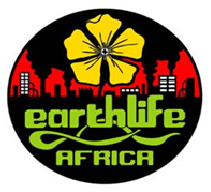 Comments on the draft Integrated Resource Plan 
Parliament of the Republic of South Africa 
Energy Committe23 October 2018
Welcome the draft IRP
Highly ambitious for public to comment on a process that has long term implications socialy , eco  in to larger extend politically  60 days 
No actual documentation on the draft ---sns are 
 Right to informed decision making processes  
Majority citizens left out
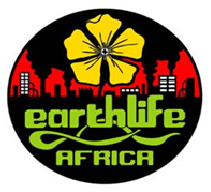 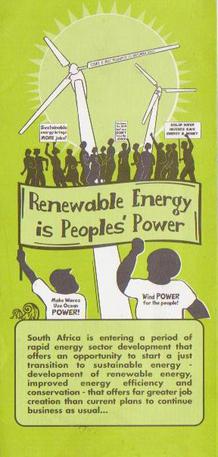 Earthlife Africa pamphlet 2002
Climate Change
" The decisions we make today are critical in ensuring a safe and sustainable world for everyone, both now and in the future. This report gives policymakers and practitioners the information they need to make decisions that tackle climate change while considering local context and people’s needs. The next few years are probably the most important in our history,” 
Debra Roberts, Co-Chair of IPCC Working Group II

IPCC report 2018, press release 8 October 2018.
A JUST TRANSITION TO A LOW CARBON DEVELOPMENT  REDUCTION OF CARBON  = LESS COAL , NO NUCLEAR !
TRUE COSTS OF FOSSIL FUEL ELECTRICITY GENERATION
POLLUTION 
WATER AND AIR 
HUMAN HEALTH NEGATIVE IMPACTS 
	ASTHMA 
	SINUTISIS 
CANCERS
Draft plan does not put SA in a position to reduce emissions to a level required by science.
Long Term Mitigation Scenarios 
Broad range of electricity generating options 
Plan still fixated on centralized electricity generation
Plan must have the following
Carbon reduction 
Low cost electricity options 
Take into consideration climate change impacts
People centered – socially owned generation  
Decentralise  generation- BAU not ideal  
Create decent jobs
 Governmennt‟s briefing document for the Green Economy Summit, May 2010: “15% of electricity supply from renewable sources by 2020 would create 36 400 new jobs, with no loss of jobs in the coal sector”
Plan must protect our climate , water and health.